British cinema
Is made by
Liza Skorohvatova
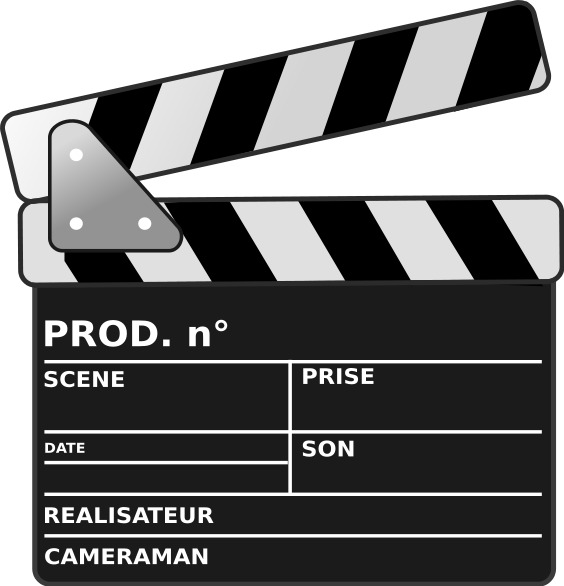 The most famous films
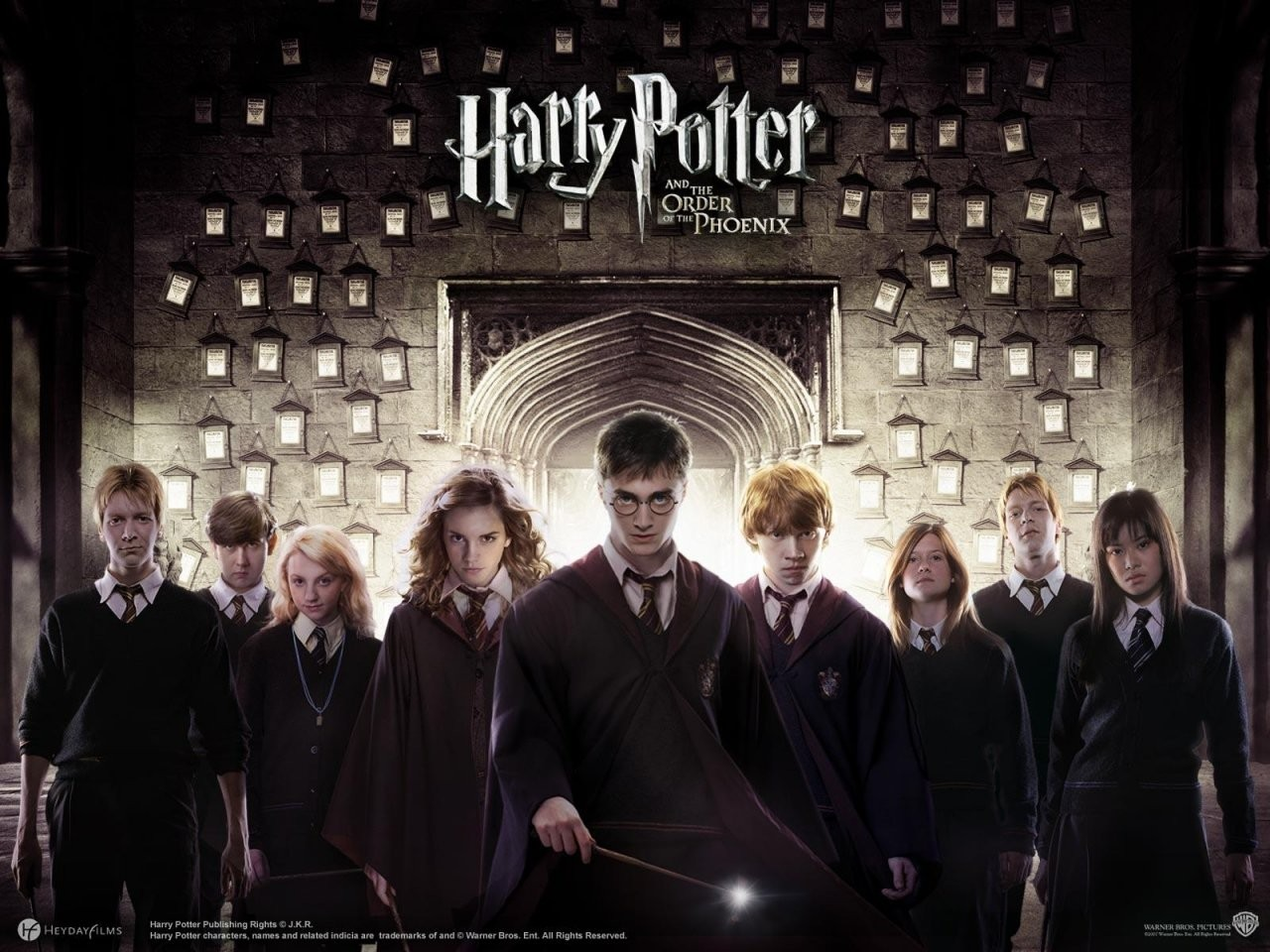 The most famous films
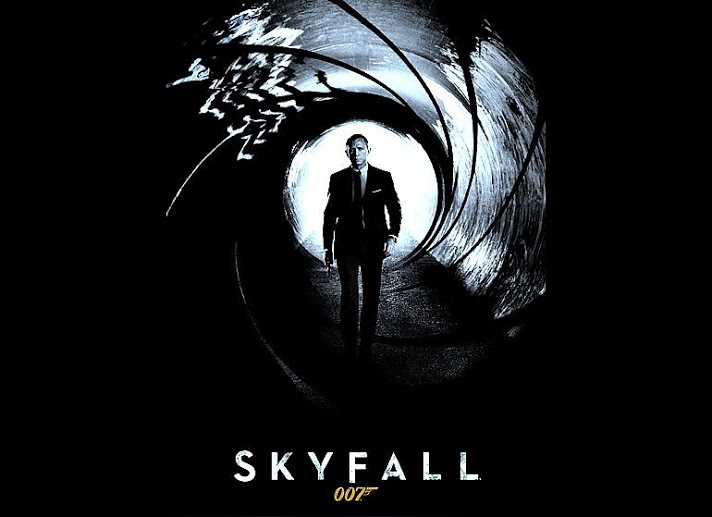 The most famous films
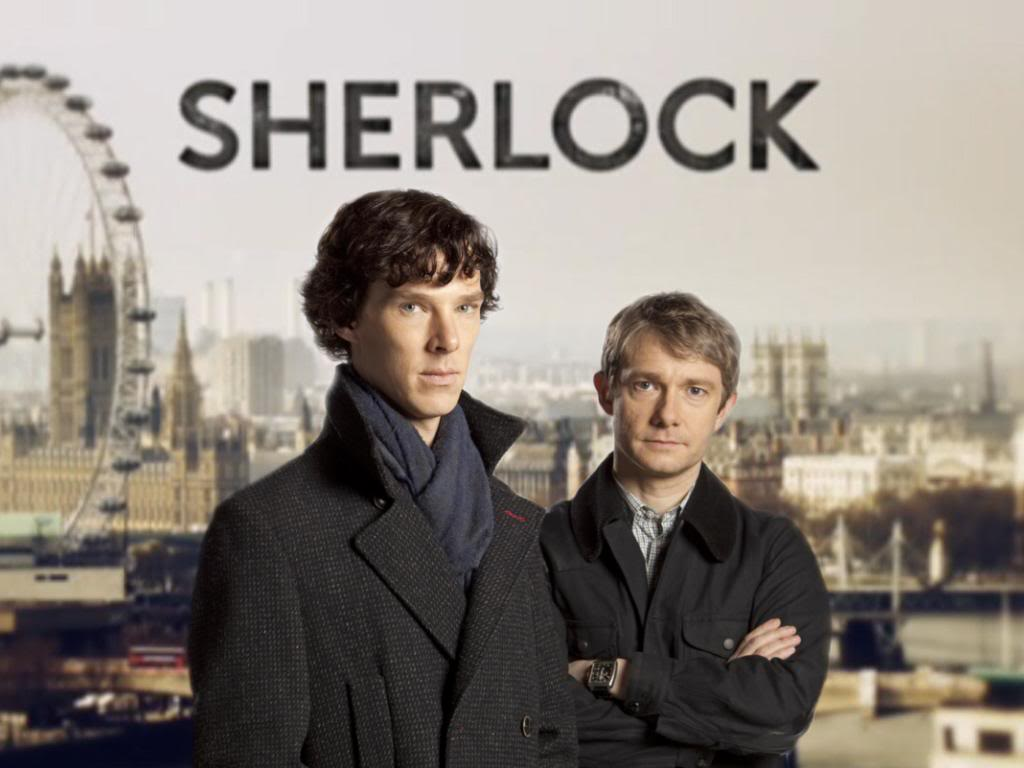 Kate Winslet
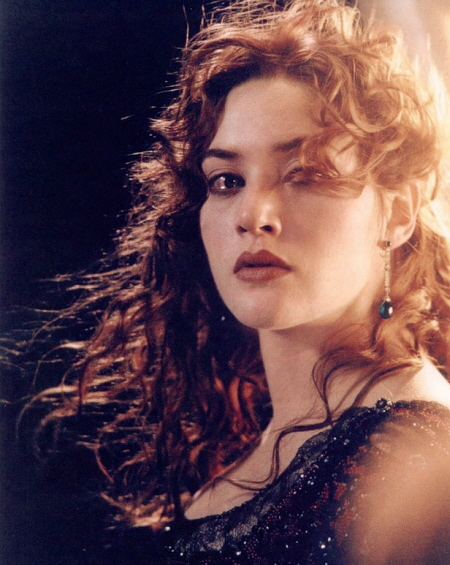 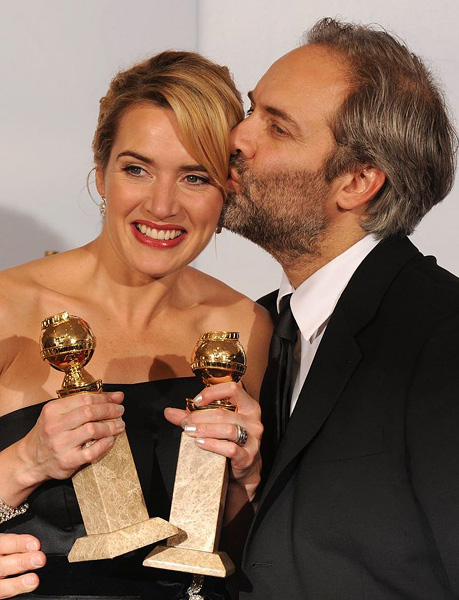 Anne Hathaway
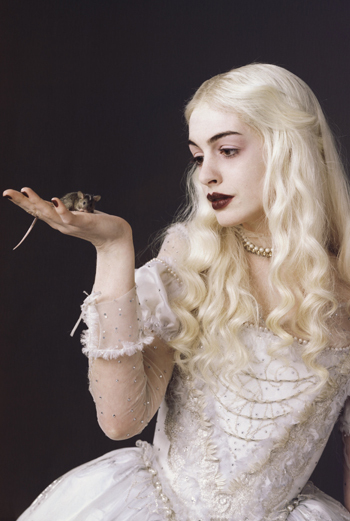 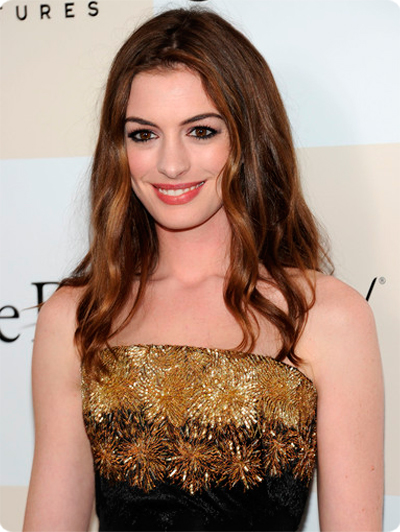 Films
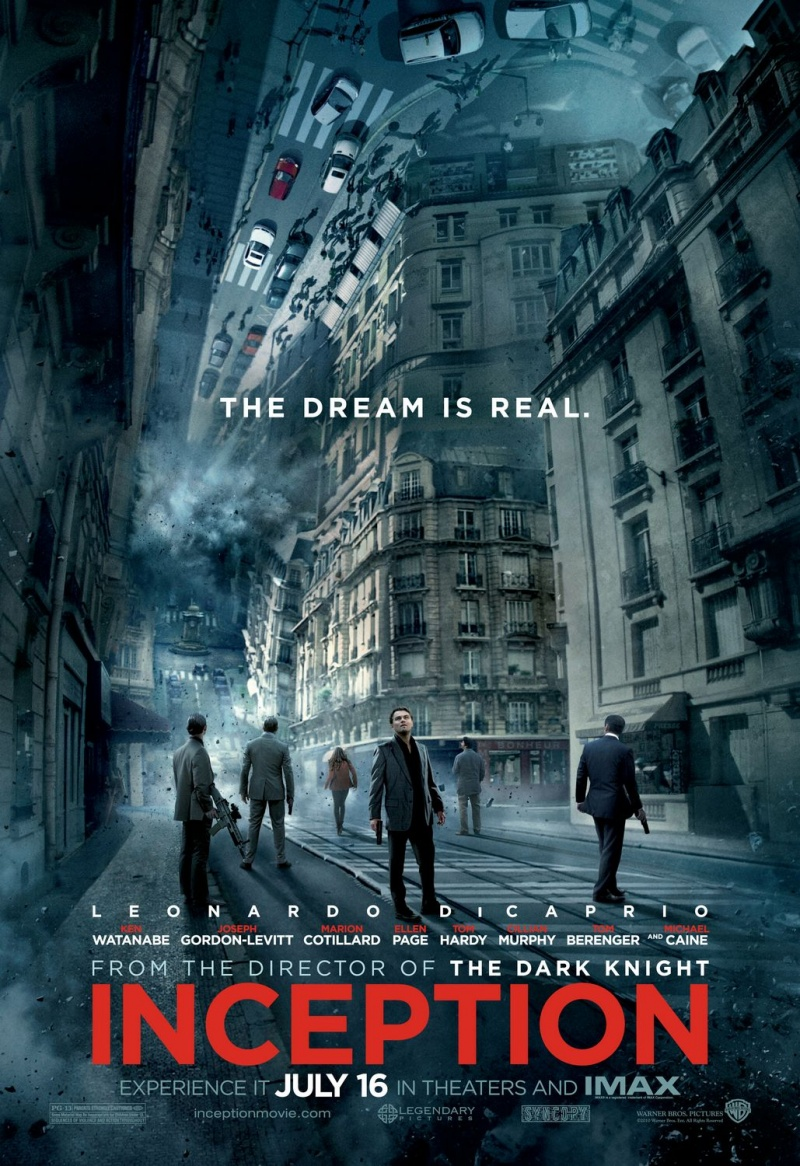 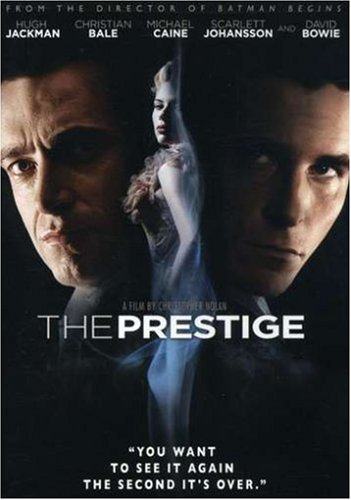 Famous directors
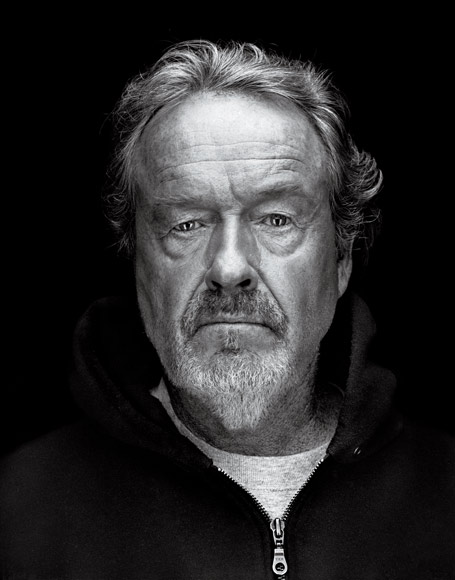 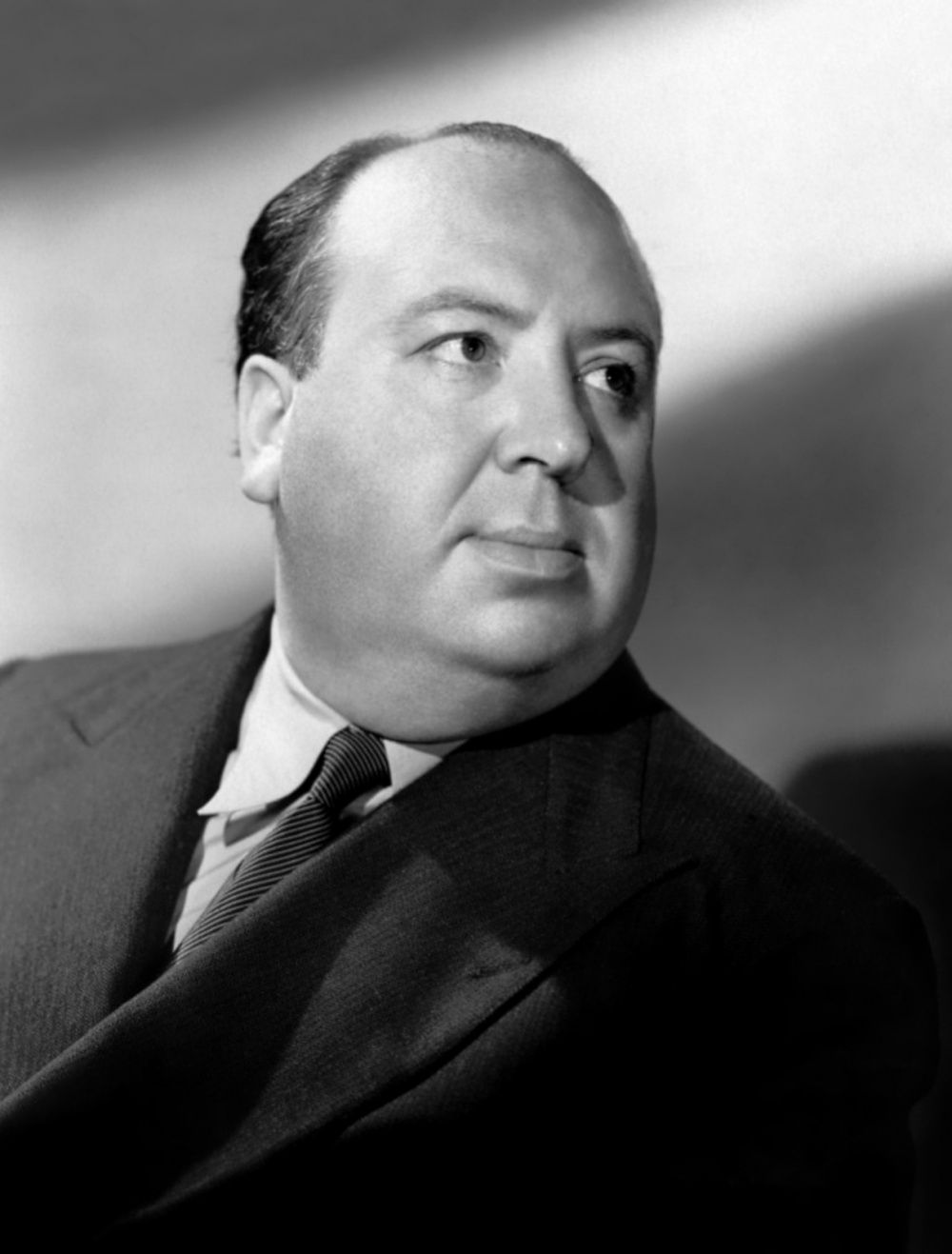 Famous performers
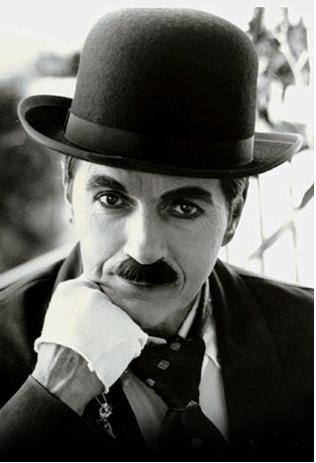 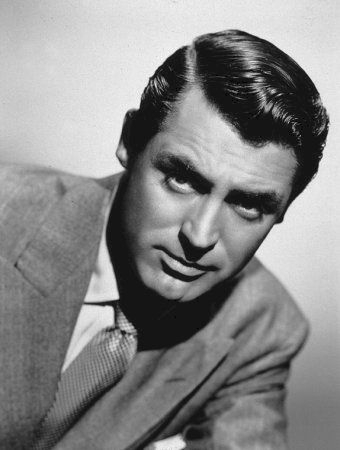 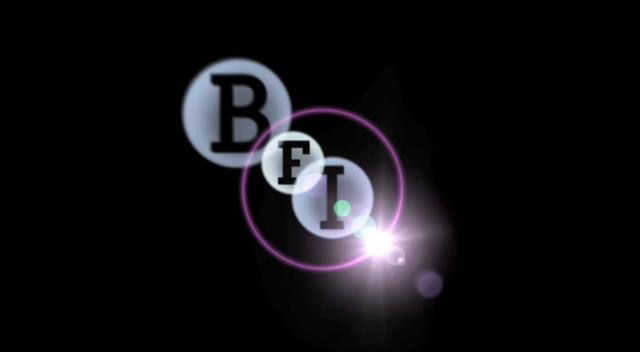